Sous titre
Sommaire
Introduction
Titre de la partie 2 ….
Titre de la partie 3
Titre de la partie 4
Titre de la partie 5
Titre de la partie 6
Titre de la partie 7
Titre de la partie 8
Titre de la partie 9
Titre de la partie 10
/x
2
Titre partie 4
Introduction
Titre de la partie 2 ….
Titre de la partie 3
Titre de la partie 4
Titre de la partie 5
Titre de la partie 6
Titre de la partie 7
Titre de la partie 8
Titre de la partie 9
Titre de la partie 10
3
Titre partie 4
Texte
Puce niveau 1
Puce niveau 2
Puce niveau 3
1
2
3
4
5
6
7
8
9
10
4
Titre partie 4
Lorem ipsum dolor sit amet, consectetur adipiscing elit. Sed non risus. Suspendisse lectus tortor, dignissim sit amet, exemple de mis en évidence  nec, ultricies sed, dolor. Cras elementum ultrices diam. Maecenas ligula massa, varius a, semper congue, euismod non, mi. Proin porttitor, orci nec nonummy molestie, enim est eleifend mi, non fermentum diam nisl sit amet erat. Duis semper. Duis arcu massa, scelerisque vitae,
1
2
3
4
5
6
7
8
9
10
Titre partie 4
Exemple de texte
+ image
1
2
3
4
5
6
7
8
9
10
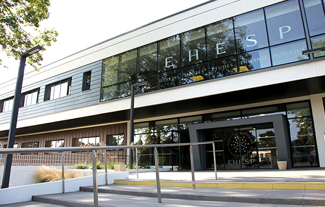 6
A vos questions
7